Χριστούγεννα Δ2
Ζωγραφίζω στον 
Ηλεκτρονικό Υπολογιστή
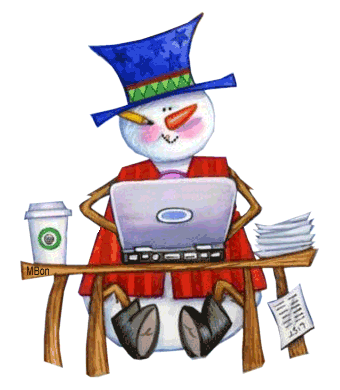 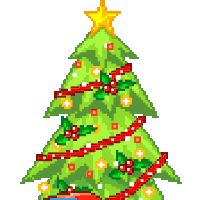 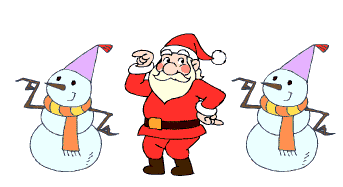 Χριστούγεννα Δ2
Χριστούγεννα Δ2
Χριστούγεννα Δ2
Χριστούγεννα Δ2
Χριστούγεννα Δ2
Χριστούγεννα Δ2
Χριστούγεννα Δ2
Χριστούγεννα Δ2
Χριστούγεννα Δ2
Χριστούγεννα Δ2
Χριστούγεννα Δ2
Χριστούγεννα Δ2
Χριστούγεννα Δ2
Χριστούγεννα Δ2
Χριστούγεννα Δ2
Χριστούγεννα Δ2
Χριστούγεννα Δ2
Χριστούγεννα Δ2
Χριστούγεννα Δ2
Χριστούγεννα Δ2
Χριστούγεννα Δ2
Χριστούγεννα Δ2
Χριστούγεννα Δ2
Χριστούγεννα Δ2
Χριστούγεννα Δ2
Χριστούγεννα Δ2
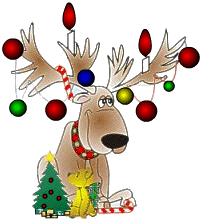 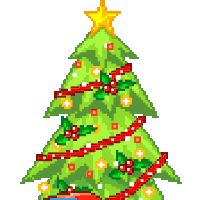 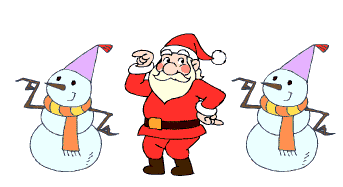